Keynote speakers
EHA-SfPM Precision Medicine Meeting
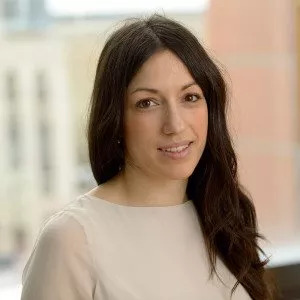 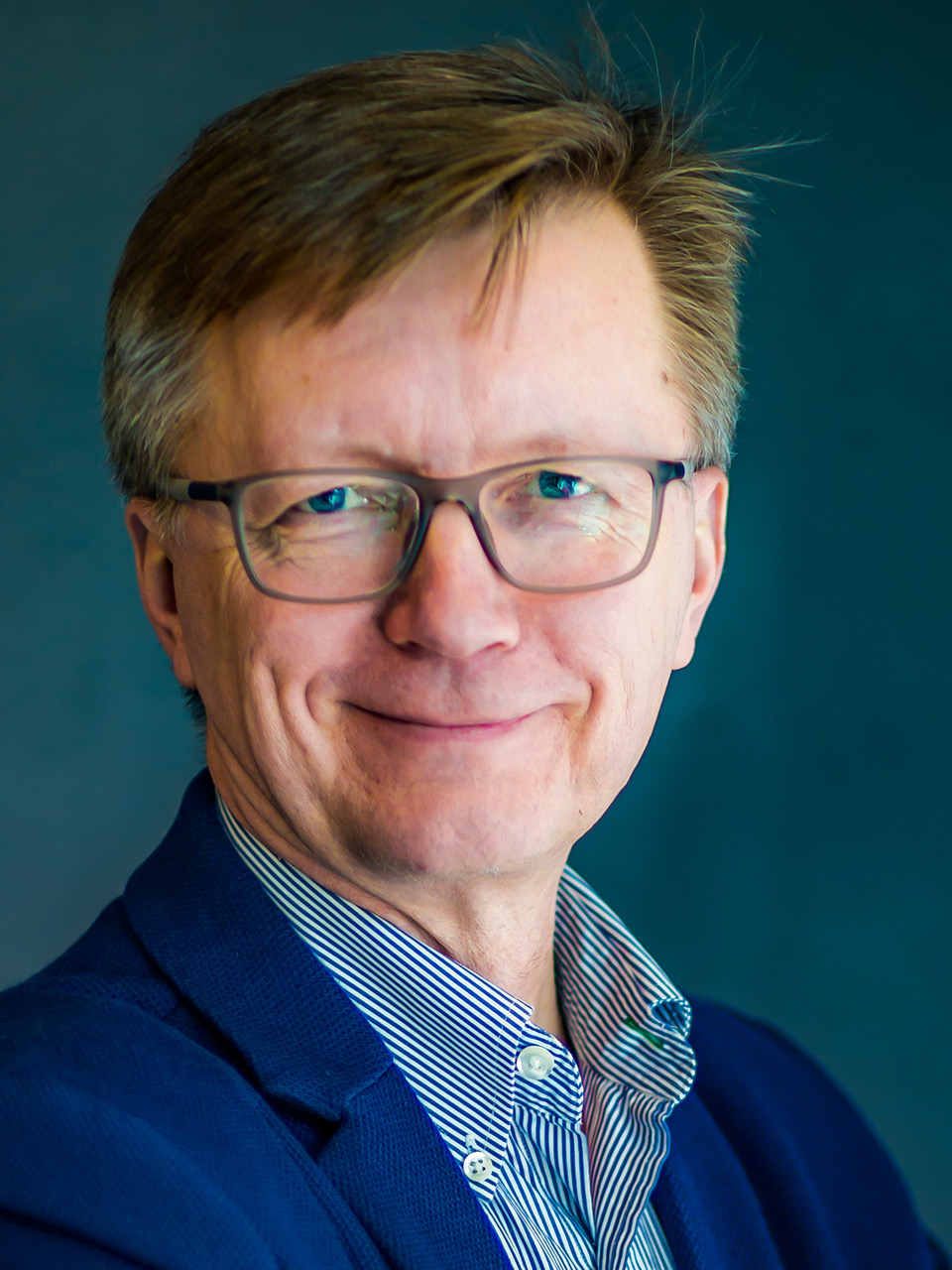 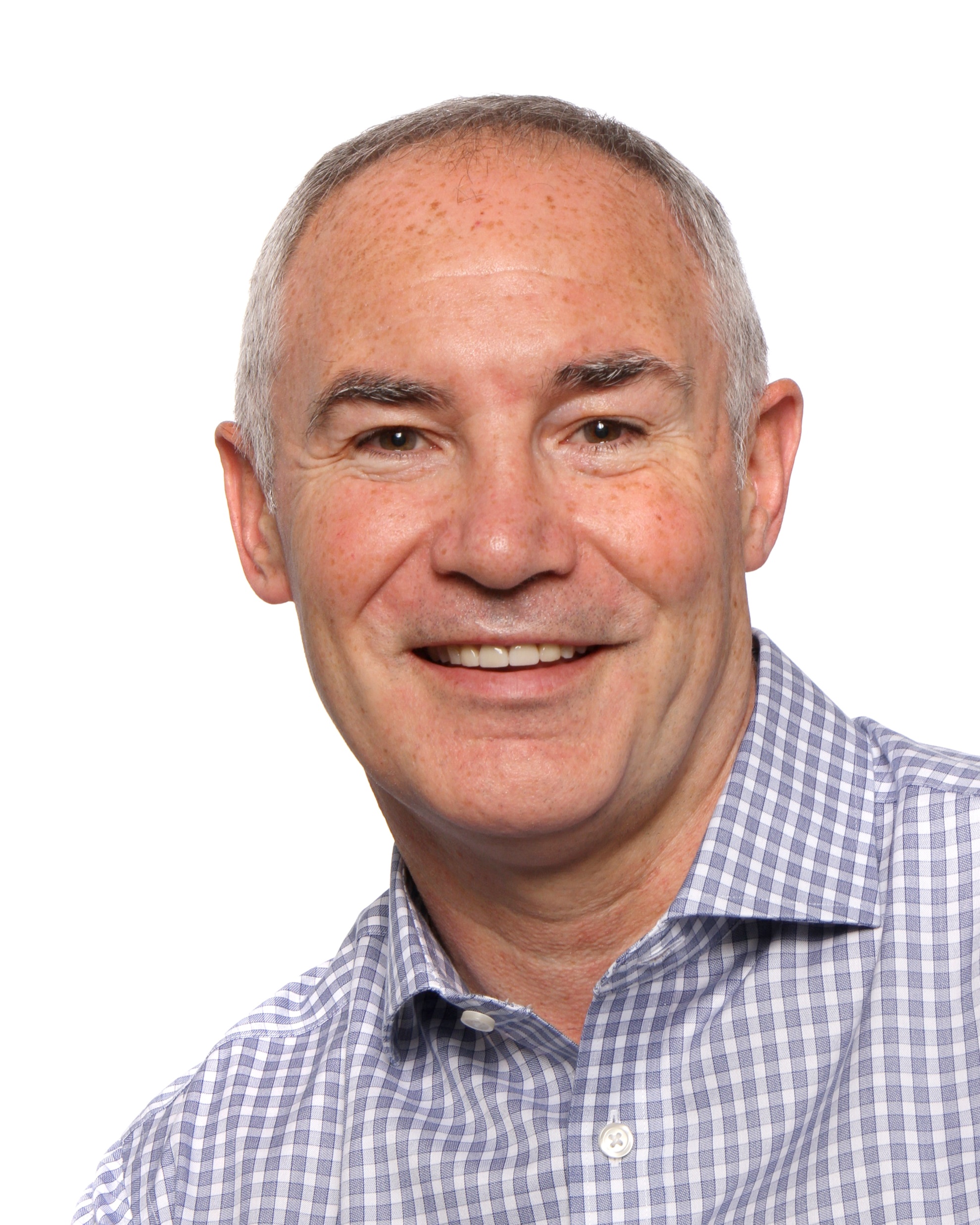 Uniting genomic and functional precision medicine, empowering hematological and solid-tumor researchers to enhance precision medicine for cancer patients.
Elli Papaemmanouil
Olli Kallioniemi
Brian Huntly
What you can enjoy at the meeting:
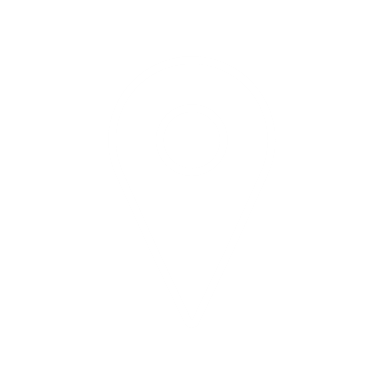 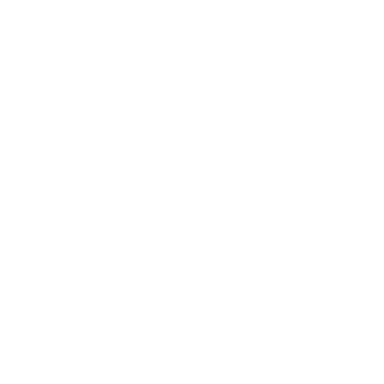 September 
25-27, 2024
Copenhagen, 
Denmark
Share across communities
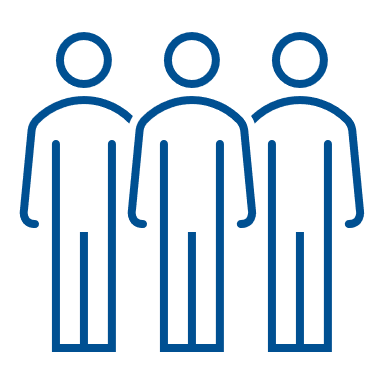 Exchange experiences between genomic and functional precision medicine.
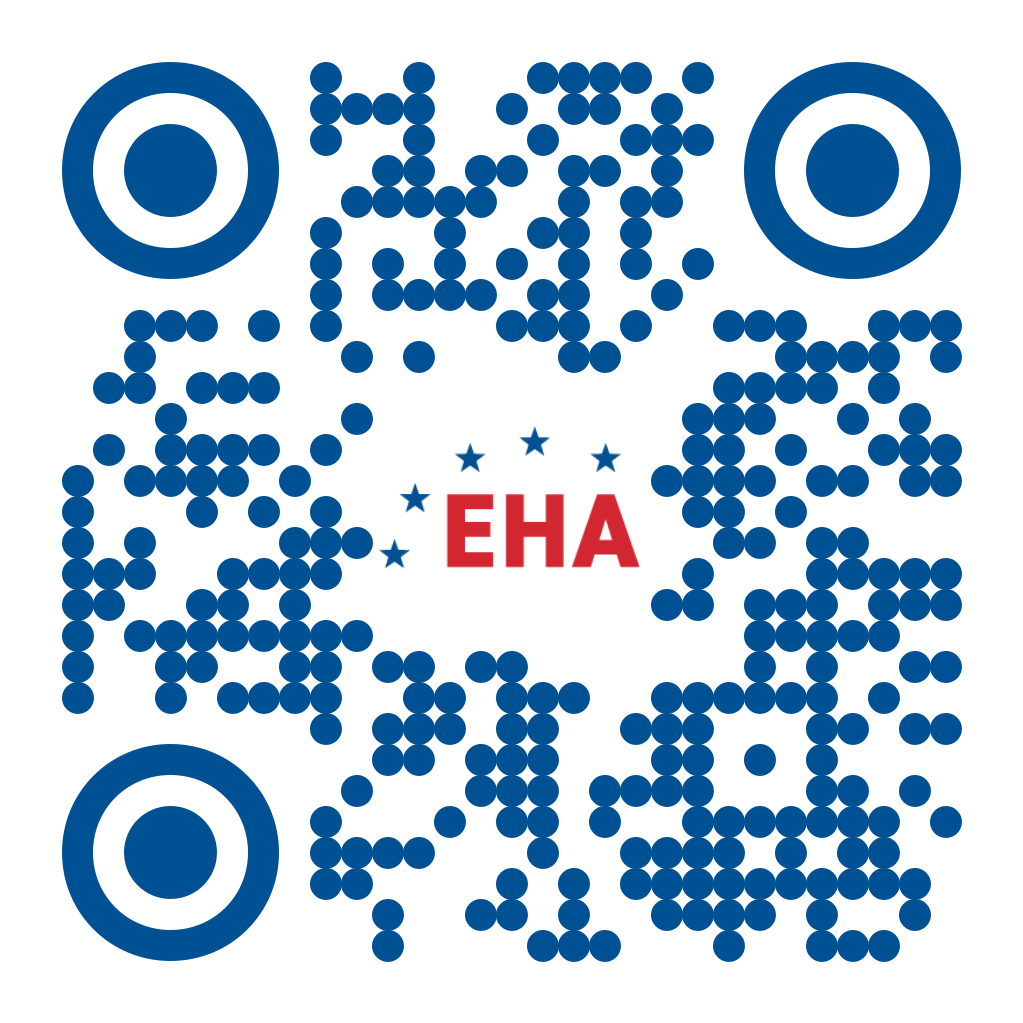 Learn across fields
Scan for more information
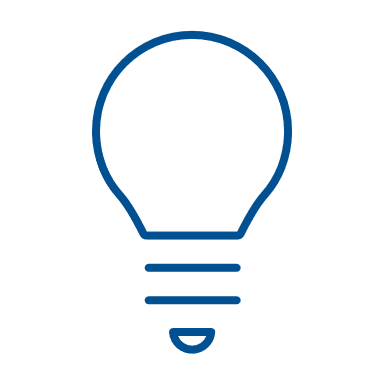 Tackle challenges in one field with expertise from another.
Stay up to date on advancements
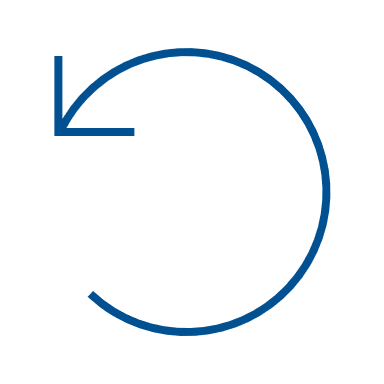 Explore new advancements demonstrated in functional precision medicine.